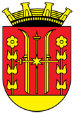 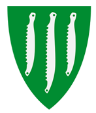 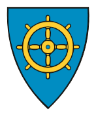 Dialogkonferanse
IT-Samarbeidet i Grenland
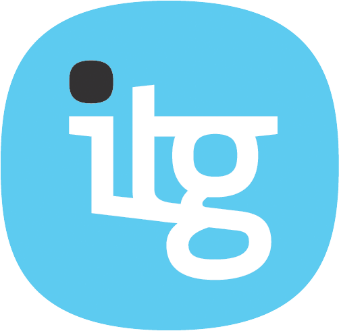 Aleksander Mortensen
IT Rådgiver
aleksander.mortensen@skien.kommune.no
1
ITG
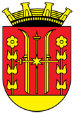 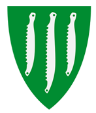 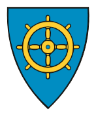 ITG – IT-Samarbeidet i Grenland
Skien, Bamble og Siljan kommune
Lokalisert på Nenset
31 ansatte, inkludert lærlinger
10 stk ansatt i driftsavdelingen
Nettverk
System
Applikasjon
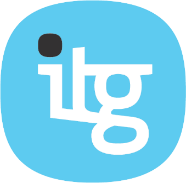 2
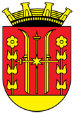 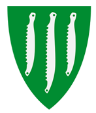 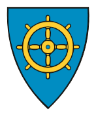 Informasjon om infrastruktur 
Domenemodell 
De største fagsystemer 
Web plattform
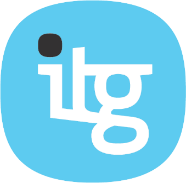 3
Domenestruktur
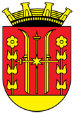 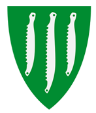 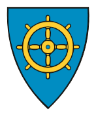 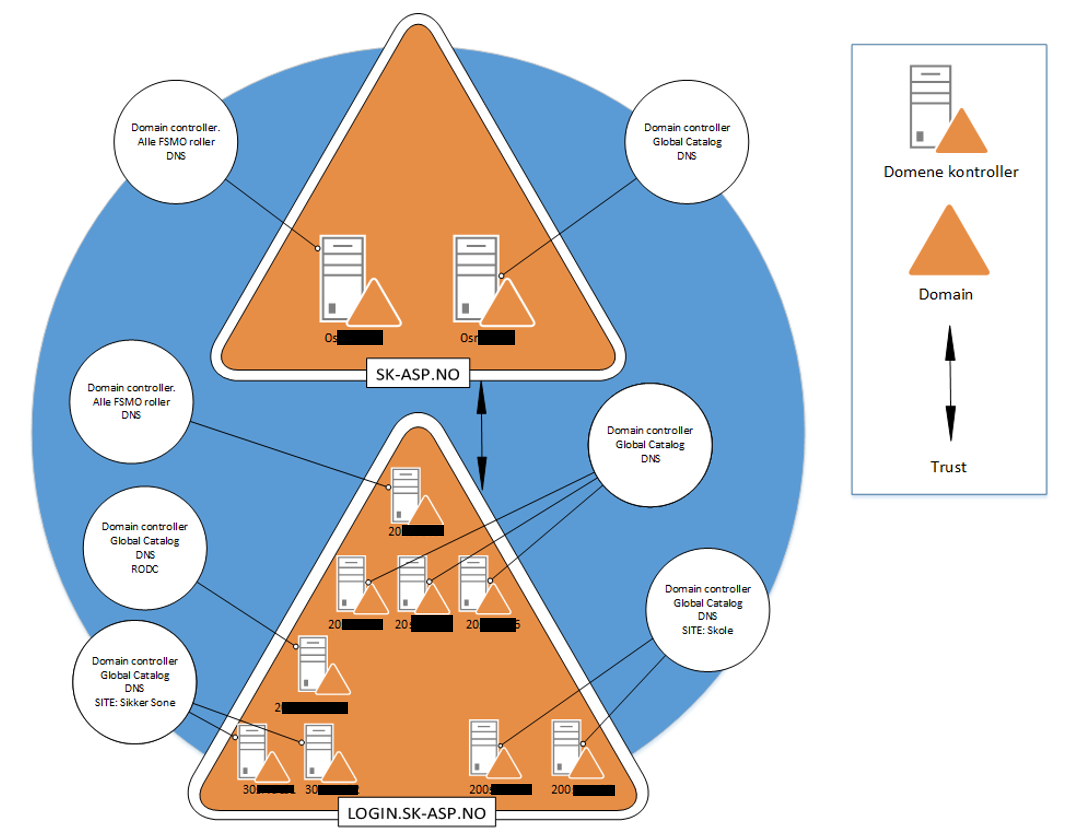 I 2014 ble det gjennomført en domenekonsolidering hvor det gikk fra 3 sub domener til kun 1.
Inndelt i soner for skole, helse og administrasjon
Et domene på tvers av alle tre kommuner
802.1.x implementert med styring av tilganger til maskiner og brukere uansett lokasjon
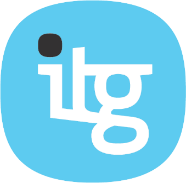 4
Infrastruktur
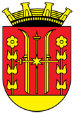 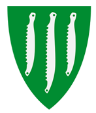 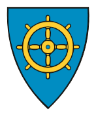 VMWare
Windows Server
Windows SQL 
BuyPasscode 
Citrix
NetScaler
SCOM
SqaredUp
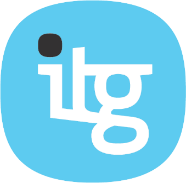 5
Overvåking
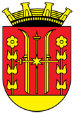 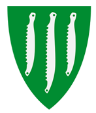 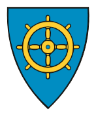 Squared UP
En grafisk fremvisning av systemenes helsetilstand
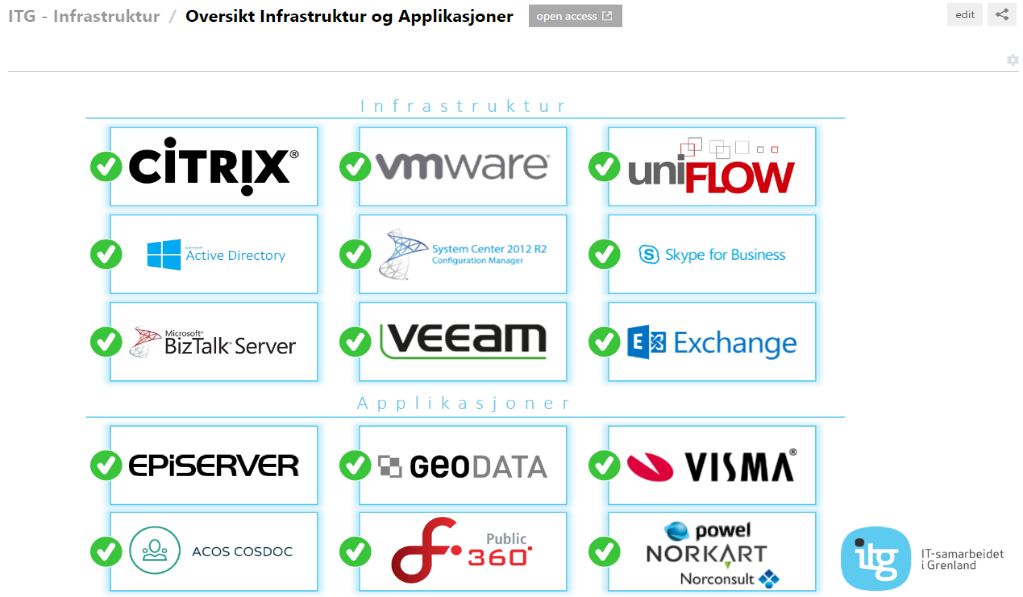 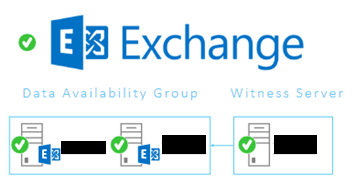 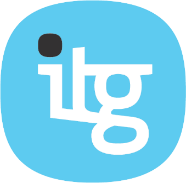 6
Fagsystemer
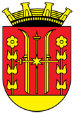 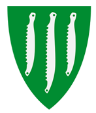 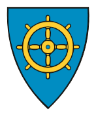 ITG har over 200 fagapplikasjoner installert i vårt datasenter.

Exchange 2016
Visma ERP
Public 360
Skoleadministrativt system
Visma Flyt – Bamble kommune
IST – Skien kommune
ACOS – CosDoc
Gemeni VA
Komtek
Visma Velferd
Visma Flyktning
Visma Familia
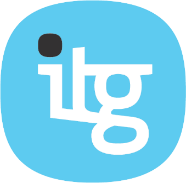 7
Integrasjonsplatform
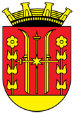 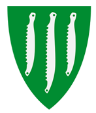 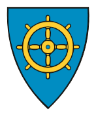 BizTalk 
API integrasjoner
Web integrasjoner
XML integreasjoner
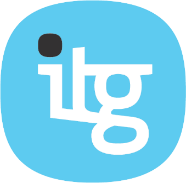 8
Identiteshåndtering
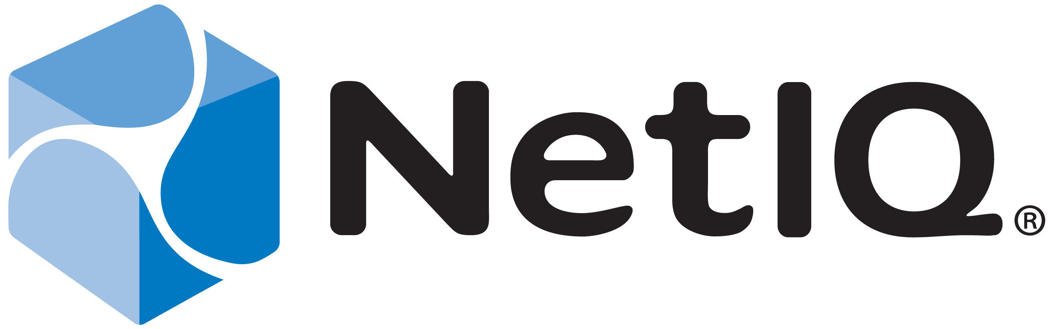 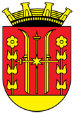 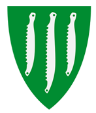 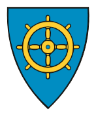 NetIQ
Identiteshåndtering skal fremover blir håndtert av NetIQ.
Forventet å bli satt i drift i løpet av 2018
Opprettelse av brukere
Plassering av objekter
Tildeling av hjemmeområde
Tildeling av epostkonto
Tilganger til rette applikasjoner og tilgangsnivåer
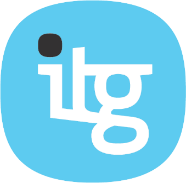 9
Web platform
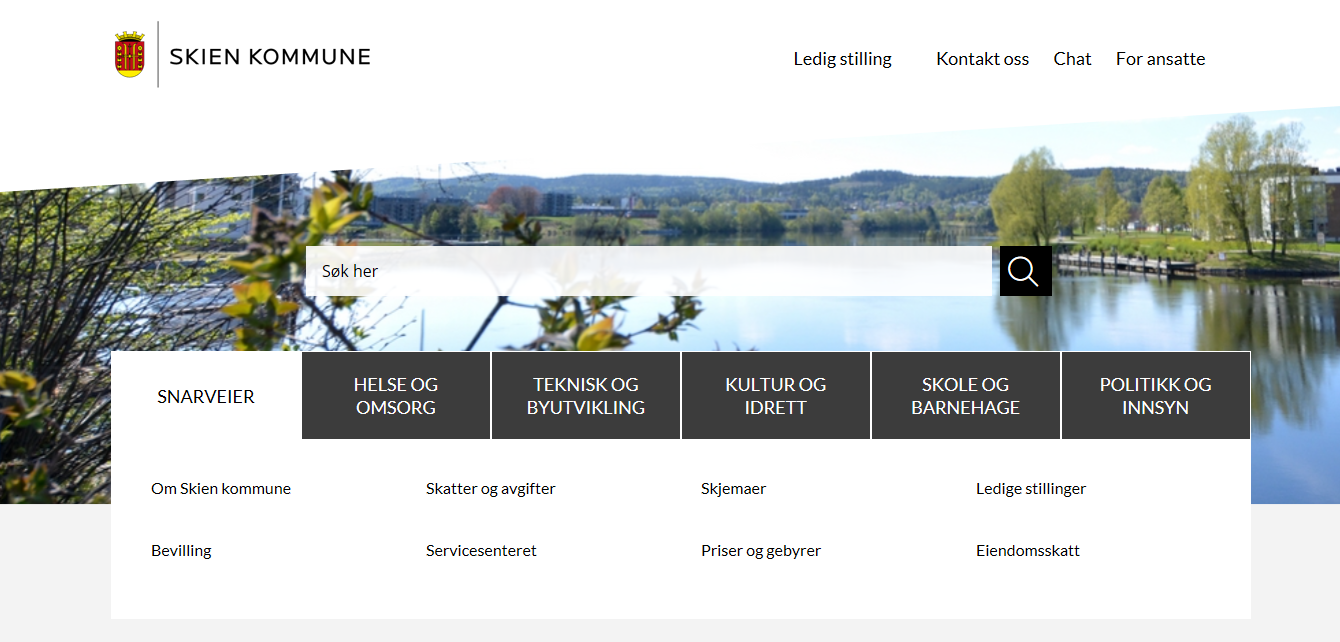 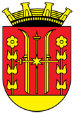 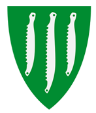 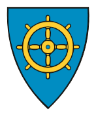 Prokom - Sem&Stenersen
Leveres nå for alle tre kommunene.
Internett
Intranettsider
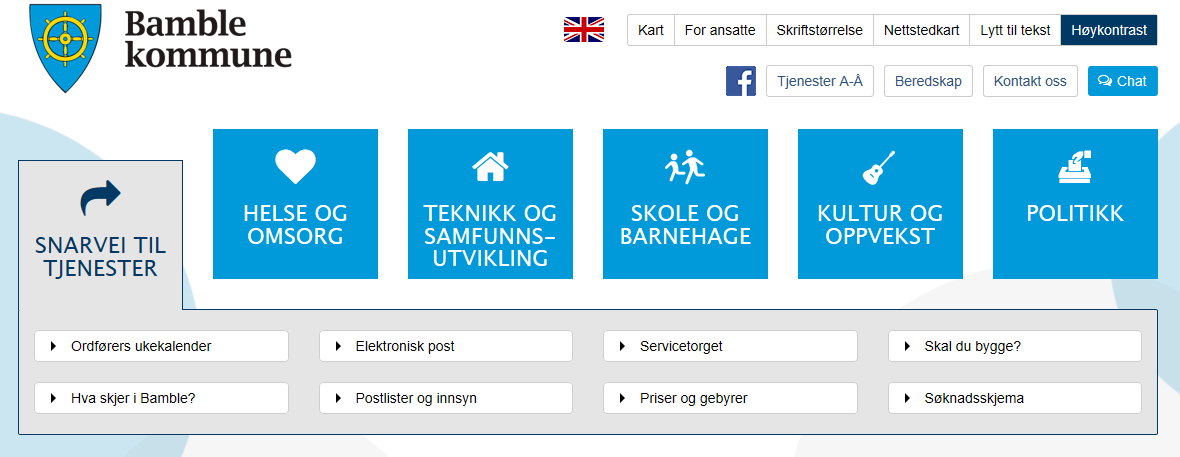 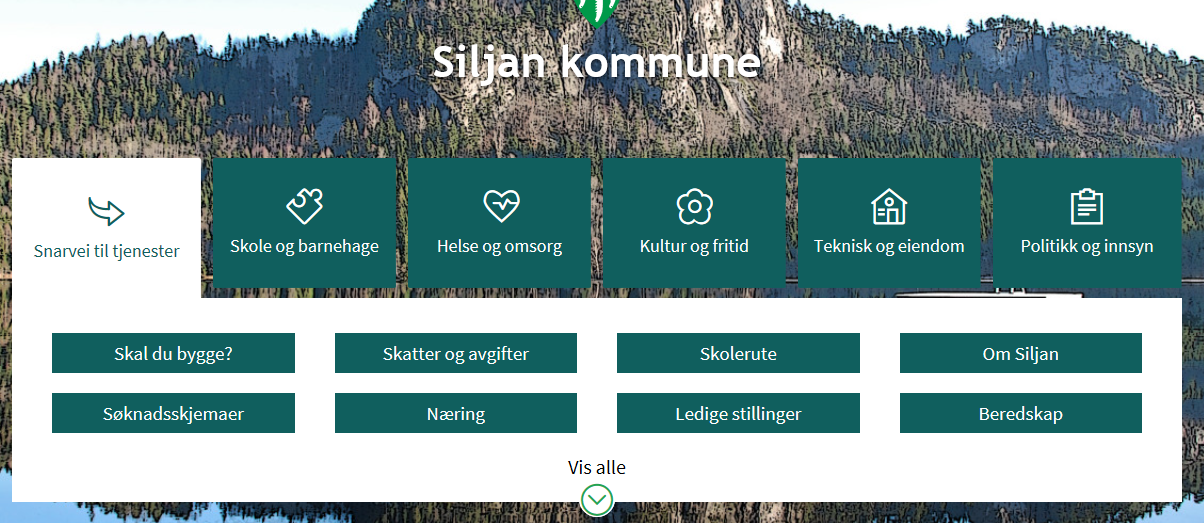 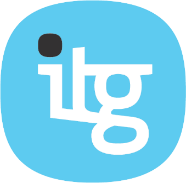 10
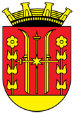 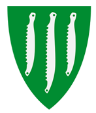 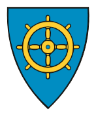 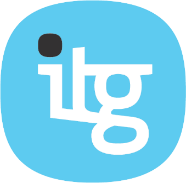 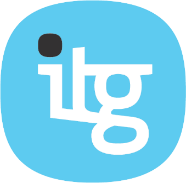 11